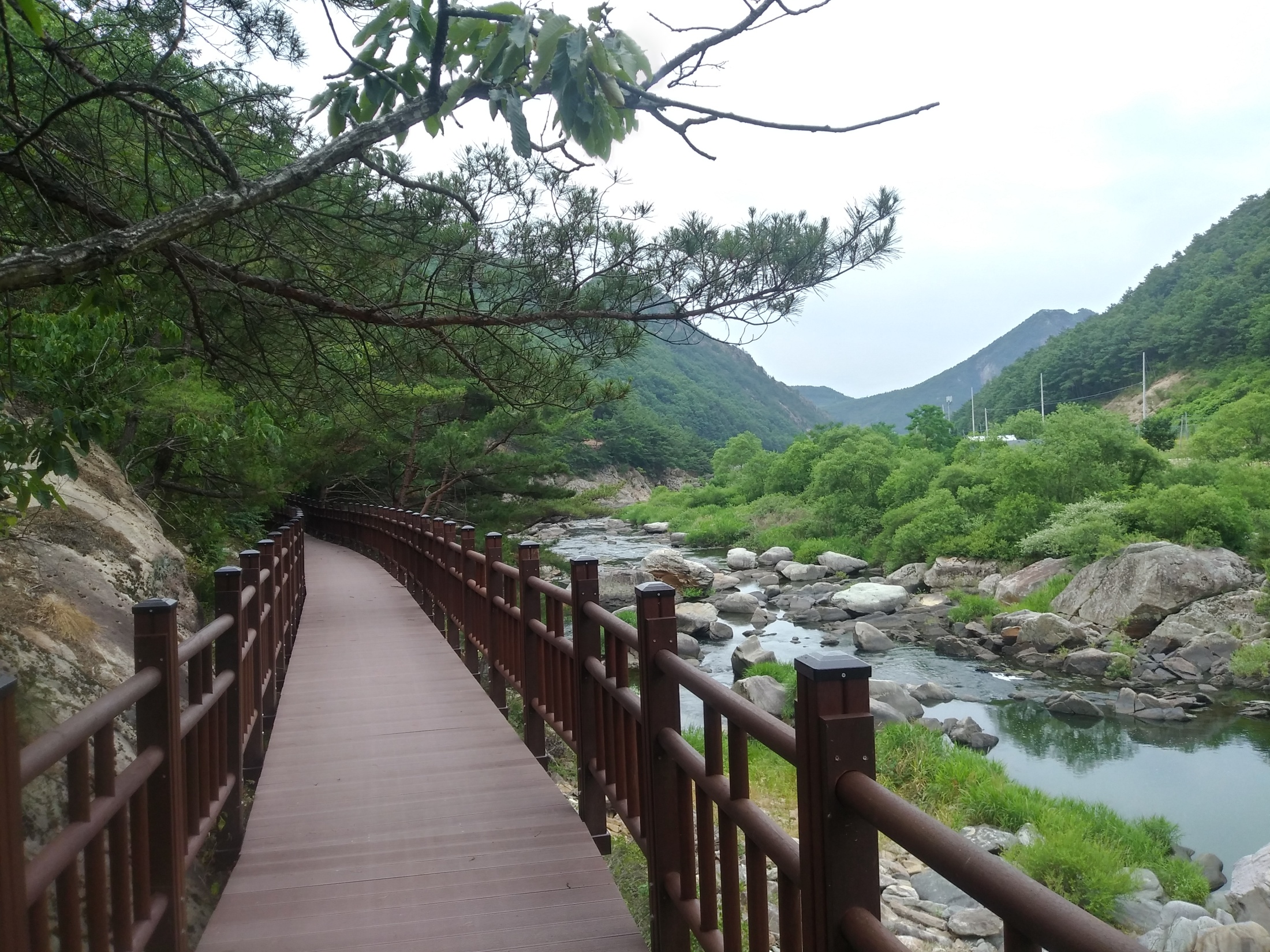 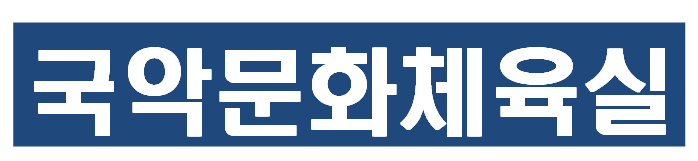 반야사~월류봉 문화생태탐방로
14-1. 제15회 추풍령가요제 예심 신청 및 접수
접수기간 : 7. 9.(월) ~ 8. 9.(목) ※ 예심 : 8. 11.(토) 10:00 난계국악당
접수방법 : 방문접수(영동문화원), 이메일, 팩스
참가대상 : 전국 1964. 01. 01. ~ 2002. 12. 31. 출생자
참 가 곡 : 자유곡
14-2.  우리가락 우리마당 “길동무야”
7. 21.(토) ~ 9.9.(일) / 용두공원 야외공연장 / 총 10회 
주 최 / 주 관 : 충북문화재단 / THE채움(대표 이상진)
14-3.  영상과 함께하는 영화음악 오케스트라
7. 4.(수) 19:30 / 용두공원 야외공연장 / 500명
주      관 : 영동문화원
내      용 : 2018년 군민과 함께하는 야외공연
14-4.  영동 음악 동호회 페스티벌
7. 7.(토) 19:00 / 용두공원 야외공연장 / 500명
주      관 : YG밴드(대표 김재화)
내      용 : 합창단, 색소폰, 통기타 연주 등
14-5.  영동군 축제추진위원회 회의 개최(2차)
7월 중 / 군청 상황실 / 20명
내      용  : 2018년 영동포도축제 세부계획 보고 등
14-6.  각종 사업추진 현황(6건)
14-7.  2018  난계국악단 역량강화 워크숍
7. 10. (화) ~ 7.12.(목)  / 안면도 리솜리조트 / 단원 32명 
내      용 : 팀워크 프로그램,  힐링•청렴•윤리 교육 및 CS교육 등
14-8.  2018 찾아가는 국악공연(옥천군) 
7. 22. (일) 16:00 / 옥천 문화예술회관 / 46명(단원 및 협연·객원자) 
    ※ 옥천 포도·복숭아 축제 특설무대
내      용 : 하늘의 소리 등 11곡(50분 예정)
14-9. 난계국악단 공연 일정
14-10. 국악체험촌 예약 현황
14-11. 제56회 충북도민체육대회 참가 
7. 6.(금) ~ 7. 7.(토)  / 충북 일원 / 387명(선수 284, 임원 103)
주최 / 주관  : 도체육회 / 도체육회, 시군체육회
내      용 : 배드민턴 외 23개 종목 출전
   ※ 군수님 하실 일 : 경기장 방문 선수 및 임원 격려
14-12. 제56회 대통령기 전국정구대회
7.23.(월) ~7.29. (일)  / 군민정구장 등/ 800명
주최 / 주관 : 대한정구협회 / 도정구협회, 영동군정구협회    
내      용 :  13개부 (단체전 8, 개인전 4, 혼합 1) 경기진행
   ※ 군수님 하실 일 : 환영사(7.23.(월) 11:00 개회식 / 영동체육관)
14-13. 제6회 충북종단 대장정 환영식
7.30.(월)  14:00 / 용두공원 광장 / 220명
주최 / 주관  : 도체육회 / 도체육회, 영동군체육회    
내       용 : 용두공원 ~ 국악체험촌 도보 이동 
   ※ 군수님 하실 일 : 환영사
14-14.  각종 체육행사 및 대회참가(8개)
▣ 이달의 중점 홍보 사항
제15회 추풍령가요제 / 홈페이지 게재,현수막, 지역신문7
영상과 함께하는 영화음악 오케스트라 /  홈페이지 게재, 포스터, 리플렛
영동 음악 동호회 페스티벌 /  홈페이지 게재 , 리플렛
2018년 찾아가는 국악공연/리플릿,현수막, 지역신문5